MTU LUG
General Meeting
Join lug-l
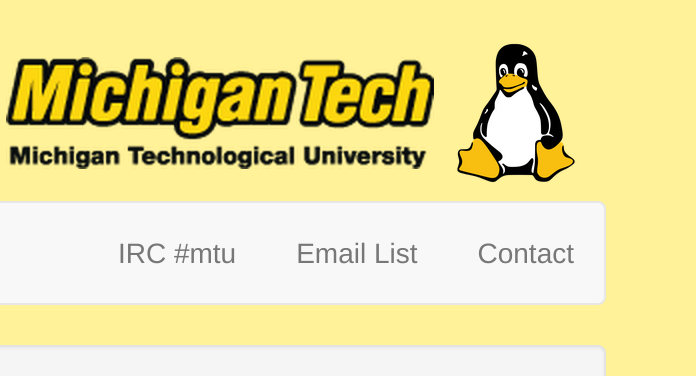 Website Re-Working
https://github.com/lug-mtu/Web2.0
Brian you my MVP
Users Forum
MTU LUG Steam Group
LastPass to be sold :-(
http://goo.gl/cEIdKU
Presentation?
ZFS
Questions?
Announcements
Nanocon
nanocon-l@mtu.edu
Wednesday 6PM -- Fisher 131
DoD Rep
Oct 30